Verkkotutkintojen suunnittelu ja toteutus –webinaarisarja, 
Syksy 2019
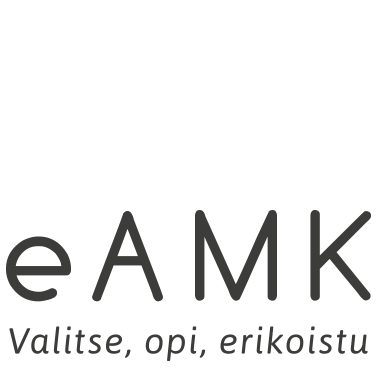 Webinaari 6:
Verkkotutkinto-opiskelijoiden hyvinvointi
ke 13.11. klo 15-16:00
11/12/2019
M. Joshi, M Pilli-Sihvola, A-L Immonen, O Valkki, L Mäkinen, K Mäenpää, P Könni, T Rautiainen
Verkkotutkinnot-työryhmäeAMK-hanke
Marjo Joshi, Turku AMK   (koordinaattori)
Mirva Pilli-Sihvola, XAMK
Outi Valkki, Haaga-Helia 
Leena Mäkinen, HAMK
Kati Mäenpää, OAMK 
Tanja Rautiainen, Lapin AMK
Pirjo Könni, Lapin AMK
11/12/2019
M. Joshi, M Pilli-Sihvola, A-L Immonen, O Valkki, L Mäkinen, K Mäenpää, P Könni, T Rautiainen
Verkkotutkinto-opiskelijoiden hyvinvointi
Tässä webinaarissa pohditaan verkkotutkinto-opiskelijoidan hyvinvointia opiskelijaa tukevien palvelujen ja toimijoiden näkökulmasta. 
Miten eri tavoin voidaan tukea verkko-opiskelijan opinnoissa etenemistä ja mielekästä opiskelukokemusta?
Lisäksi nostetaan esiin konkreettisia vinkkejä eri toimihenkilöiden näkökulmasta.


Puhujat:
Mirva Pilli-Sihvola, XAMK
Tanja Rautiainen, Lapin AMK
Marjo Joshi, Turun AMK
Opiskelijaedustaja: Annika Englund, Turun AMK
11/12/2019
M. Joshi, M Pilli-Sihvola, A-L Immonen, O Valkki, L Mäkinen, K Mäenpää, P Könni, T Rautiainen
Opinnoissa etenemisen ja mielekkään opiskelukokemuksen tukeminen
Mitä mieltä? Vastaa kyselyyn!
Onko teidän korkeakoulussanne riittävästi tukipalveluita saatavilla opiskelijan hyvinvoinnin tukemiseen?

Tarvitsevatko verkko-opiskelijat mielestäsi enemmän tukea hyvinvointiin kuin kampuksella opiskelevat?
11/12/2019
M. Joshi, M Pilli-Sihvola, A-L Immonen, O Valkki, L Mäkinen, K Mäenpää, P Könni, T Rautiainen
Henkilöstön haasteita verkko-opiskelijan tukemisessa
Yhteisön tukeminen
Opiskelijan tukeminen
Opiskelijan tukeminen
Opiskelun tukeminen
Miten tuet verkko-oppimista?
Miten tuet verkko-opiskelua?
Mistä näet, millaista tukea tarvitaan ja milloin?
Ovatko omat tekniset ja verkkopedagogiset taitosi riittävät?
Miten tuet verkko-opiskelijaa?
Miten olet läsnä verkossa?
Miten opiskelija tavoittaa sinut sillon, kun tukea tarvitaan?
Onko sinulla mahdollisuus saavuttaa avustavat tukipalvelut verkon kautta?
Miten tuet yhteisön muodostumista verkossa?
Miten yhdistät verkkoyhteisöä muuhun AMK-yhteisöön?
Mikä on oma roolisi siinä verkko-yhteisössä ja miten olet aktiivinen siinä?
Ovatko kaikki tukikanavat saatavilla verkon kautta?

Onko kaikilla tukipalveluilla tieto/mahdollisuus tukea verkko-opiskelijoita yhtäläisesti kuin kampusopiskelijoita?

Onko korkeakoulun tekninen valmius ja osaaminen riittävää tuen tarjoamiseen verkon kautta?
28.5.2019
M Joshi, 2019
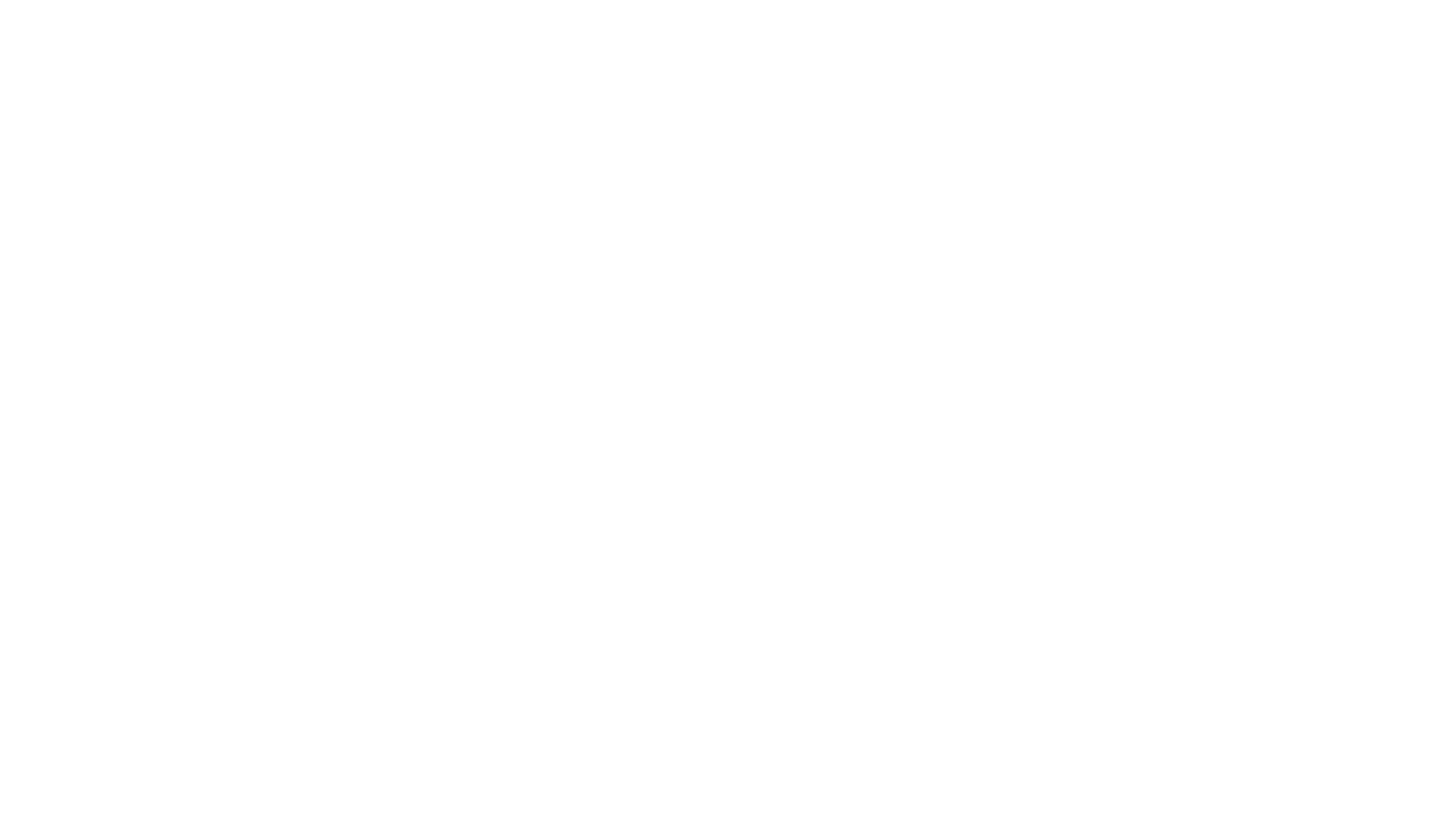 Verkkotutkinto-opiskelijan tukeminen
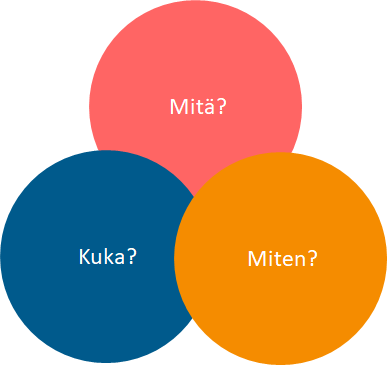 Opiskelijan tukeminen
HOPS –keskustelut 
matala kynnys yhteydenottoon > selkeät kanavat, nopea reagointi 
ajan varaaminen keskustelulle ja kuuntelemiselle 
Yhteistyö eri toimijoiden kesken (esim. Opiskelijavastaava ja opintosihteeri) 



Ryhmäytymisen tuki aloitustapaamisessa 
Opiskelijoiden keskinäisen yhteydenpidon kannustaminen 
Ryhmän säännölliset tapaamiset ryhmänohjaajan kanssa 
Alkuvaiheen tukeen panostaminen
Vertaistuki
Yhteisöllisyyden tukeminen
11/12/2019
M. Joshi, M Pilli-Sihvola, A-L Immonen, O Valkki, L Mäkinen, K Mäenpää, P Könni, T Rautiainen
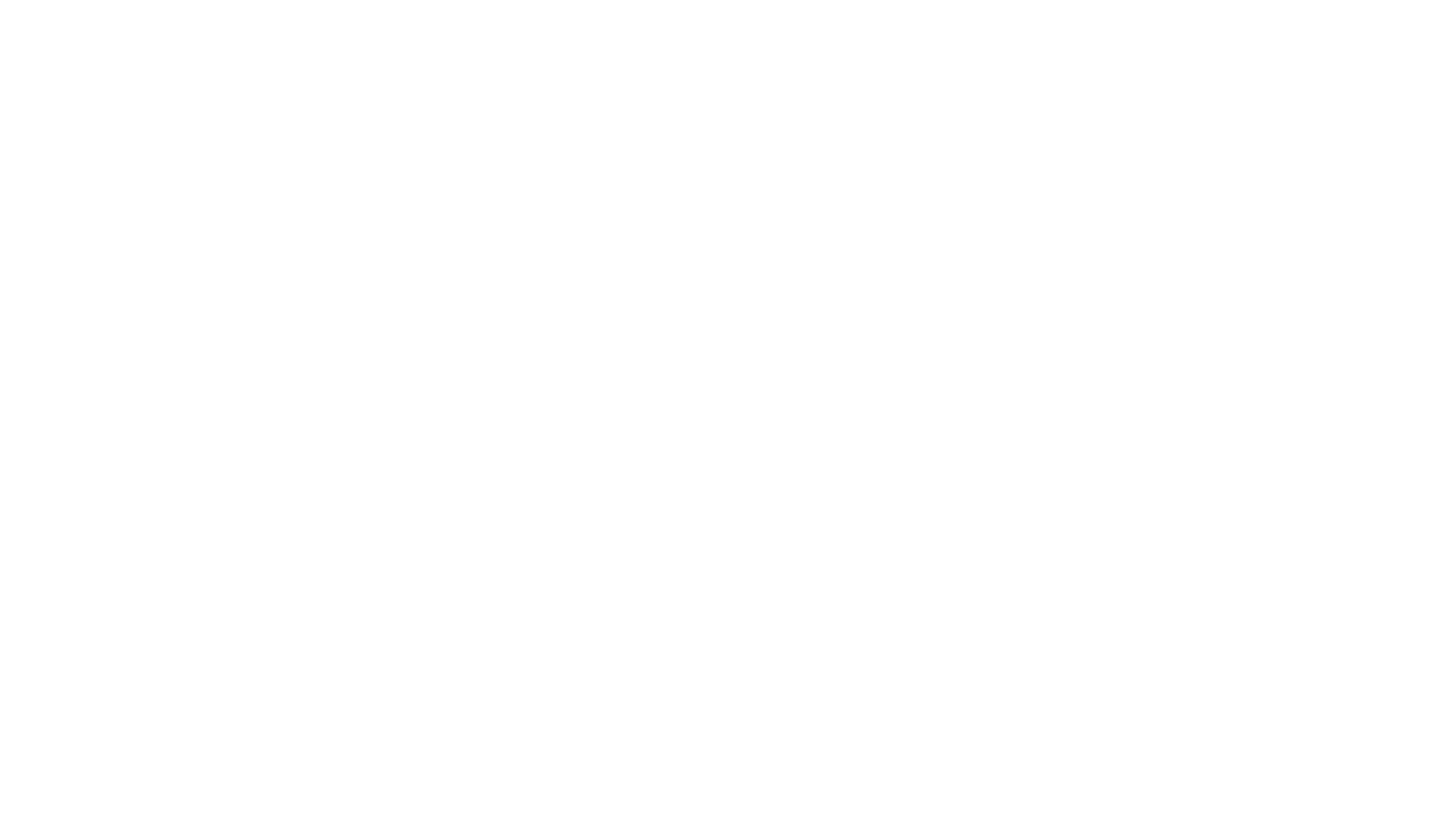 Opiskelun tukeminen
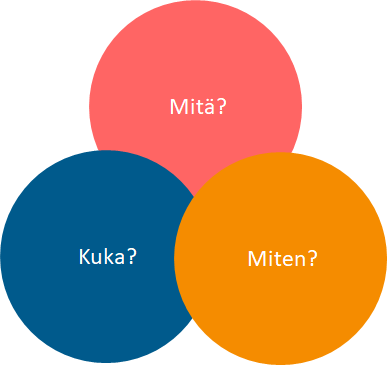 Verkko-orientaatio, Valmennuskurssit ja-materiaalit 
Tukipalvelujen saatavuus: tukimateriaalit, asiointipalvelut, neuvonta- ja ohjauspalvelut 
Johdonmukaisuus toiminnassa 
Opintojen jaksotus
Päällekkäisyyksien karsiminen, lukukausien mitoitus, opintojaksojen ajoittaminen eri lukuvuosille  
Tavoitteena vapauden ja hallinnan tunne 
Selkeät osaamisvaatimukset ja pisterajat 
Joustavuus tiettyjen aikaraamien sisällä 
Ryhmätöiden oikeudenmukainen arviointi 
Verkkopedagogiset ratkaisut 
Yhtenäisyys opintojaksojen rakenteissa – asiat löytyvät eri opintojaksoilla samoista paikoista 
Oppimista tukevat tehtävät, tekemällä oppiminen 
Ei viedä lähiopetusta verkkoon 
Työskentely ryhmissä 
Opettajan läsnäolo eri tavoin 
Ryhmälle räätälöidyt opetusmateriaalit 
Harjoittelu omalla työpaikalla 
Opiskelukyky ja opiskelijan hyvinvointi – verkkokurssi
11/12/2019
M. Joshi, M Pilli-Sihvola, A-L Immonen, O Valkki, L Mäkinen, K Mäenpää, P Könni, T Rautiainen
Opiskelukyky ja opiskelijan hyvinvointi –verkkokurssi 2 op
Syntynyt opiskelijoiden ja henkilökunnan ilmaisemasta tarpeesta 
Omaa oppimista voi pohtia ja kehittää  - uusi ajatus monelle
Tänä syksynä 99 opiskelijaa
Tavoitteena tuottaa oivalluksia omasta hyvinvoinnista  
8 viikkoa, uudet osiot viikottain, toistuva rakenne: 
Johdanto osioon
Tieto-osuus 
Aktiviteetit (Keinot ja tekniikat) 
Olemassa olevaa hyvinvoinnin tietoa, johon voi luottaa 
Tehtävät 
Nyt suomeksi, tulossa myös englanniksi
11/12/2019
M. Joshi, M Pilli-Sihvola, A-L Immonen, O Valkki, L Mäkinen, K Mäenpää, P Könni, T Rautiainen
Opiskelijan näkökulma verkkotutkinto-opiskelijoiden tukemiseen
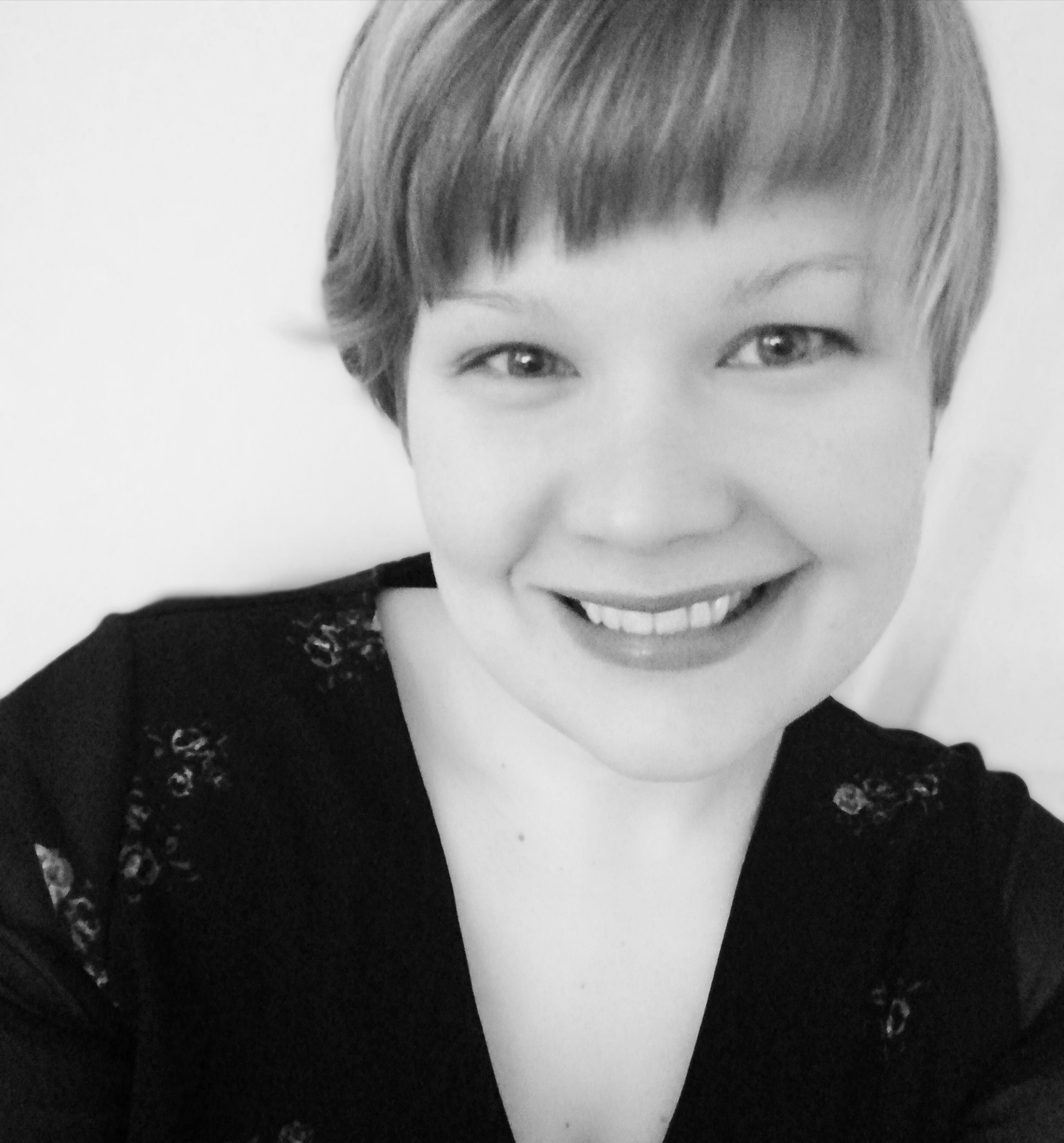 Annika Englund
BBA in International Business
TurkuAMK
Opiskelijan näkökulma verkkotutkinto-opiskelijoiden tukemiseen
Koko ryhmän, pienryhmien ja yksilötapaamiset opettajan kanssa
Keskustelu ja ohjaus: Esim. vinkkejä opiskelujen suunnitteluun ja toteuttamiseen, töiden, vapaa-ajan ja perhe-elämän yhdistämiseen
Usein jo kuulluksi tuleminen ja tieto tuesta auttaa alkuun
Opiskeluterveydenhuolto: Lääkäri, terveydenhoitaja, psykologi
Oppilaitospappi
It-tuki, kirjastopalvelut
Palveluiden luo ohjaaminen, kun opiskelija asuukin toisaalla?
Opiskelijatuutorin rooli ja esimerkkejä
Toimia uusien opiskelijoiden tukena ja ohjaajana
Perehdyttää opiskelijat oman opinahjonsa käytäntöihin ja opiskelijaelämään
Tiedottaa ja ohjata opiskeluun liittyvissä asioissa
Tehdä yhteistyötä opettajien ja muun henkilökunnan kanssa
Esimerkkejä toiminnastani opiskelijatuutorina: 
Auttanut opiskelijoita tutustumaan toisiinsa
Kertonut kokemuksiani opinnoista
Jakanut vinkkejä tehtävien ja tapaamisten aikatauluttamiseen, ryhmätöiden toteuttamiseen jne.
Tsemppaajana toimiminen sekä viestinviejä opiskelijoiden ja opettajien välillä
Verkko-opiskelijan haasteita opintojen etenemisessä ja mielekkyydessä
Oppimisen organisointi
Yhteistoiminnallisuus ja yhteistyö
Oma hyvinvointi opiskelijana
ajanhallinta
opiskelun yhdistäminen muuhun elämään
itsenäinen työ 
vastuu omasta oppimisesta 
Opiskelun suunnittelu
teknisten välineiden hallinta ja käyttö
työskentely ryhmissä verkon yli
ajanhallinta ryhmätöiden osalta
erilaisten persoonien kanssa työskentely
erilaiset työskentely- ja viestintätavat ja -kanavat
vaihtelevat motiivit, tavoitteet ja panostus opiskeluun
vaihteleva tekniikan hallinta
motivaation ylläpitäminen
oma jaksaminen
tyytyväisyys omiin suorituksiin
tyytyväisyys vuorovaikutuksen laatuun, määrään ja tapoihin
opintojen hyödyllisyys ja hyödyntäminen
yhteydenpito muiden kanssa verkossa ja sen ulkopuolella
Ovatko kaikki tukikanavat saatavilla verkon kautta?
Onko tuki riittävää ja ajantasaista?
Onko tuki vastaavaa kuin kampusopiskelijoille?
11/12/2019
M. Joshi, M Pilli-Sihvola, A-L Immonen, O Valkki, L Mäkinen, K Mäenpää, P Könni, T Rautiainen
Case eOppimispalvelut, Lapin amk
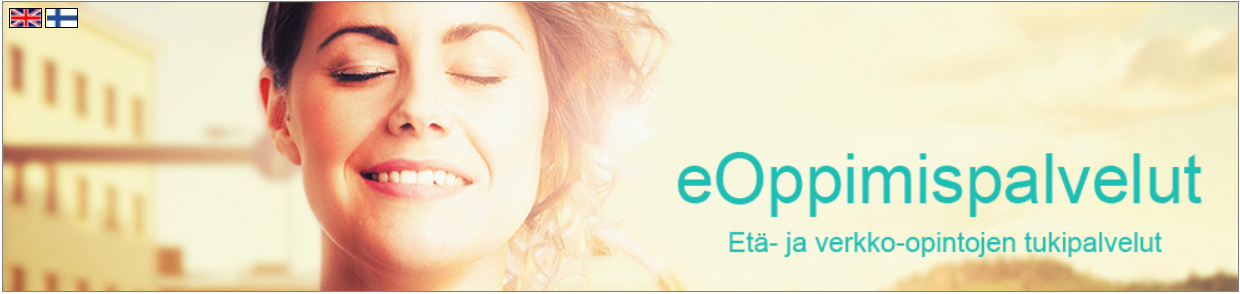 Yhteistyön pitkä historia lyhyesti:
Etä- ja verkko-opintojen tukipalveluita tuotettu yhteistyössä jo kahden ammattikorkeakoulun aikaan v. 2007 eteenpäin, v. 2010 eOppimispalvelut
Lapin korkeakoulukonsernin strategian mukaisesti yhteiset palvelut otetaan käyttöön tulossopimuskaudella 2017-2020, meneillään eOppimispalveluiden vakiinnuttaminen konsernitasoiseksi, palvelut yhdestä organisaatiosta, yhden johdon alaisuudessa.
eOppimispalvelut tarjoaa teknistä ja pedagogista tukea verkkopohjaiseen opiskeluun ja opetukseen.

Palveluaika arkisin klo 8-21, lauantaisin aina silloin kun reaaliaikaisia verkkoistuntoja (AC) toteutetaan. 



Tukisivusto eOppimispalvelut.fi 
eOppimispalvelut@luc.fi
12.11.2019
Ratkaisutapamme: matala kynnys, tavoitettavuus
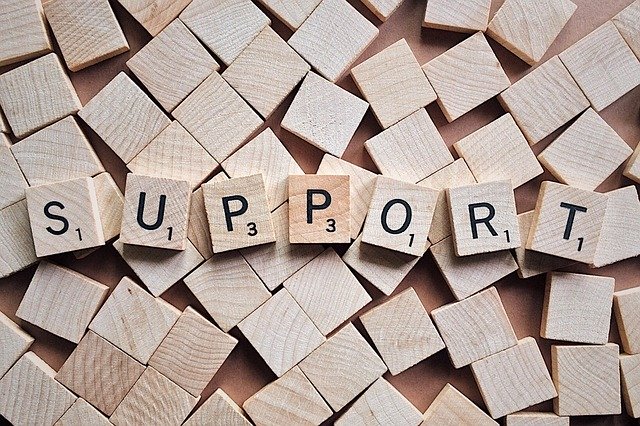 Palveluaika ja tuen kohtaaminen lähitilaisuuksissa tai etänä koko opiskeluajan on tärkeää ja laskee kynnystä hyödyntää palvelua matalalla kynnyksellä
Edellyttää tukipalvelulta organisaation hyvää tuntemusta, pitää tietää myös mihin opiskelija opastetaan eteenpäin
opetus
muut opiskelijapalvelut, ml. hyvinvointipalvelut
Tarvitaan herkkyyttä tunnistaa opiskelijan todellinen tuen tarve ja toimia sen mukaisesti
Jatkuva palaute, opiskelijaläheinen tukipalvelu antaa myös mahdollisuuden saada ja välittää kehittävää palautetta muihin tukipalveluihin ja opetukseen
FAKTA 1
Lapin amkin opiskelijoista n. 35% on monimuoto-opiskelijoita

FAKTA 2
Verkko-opetusta ja –ohjausta tapahtuu määrällisesti paljon klo 16:00 jälkeen

Tukipalvelut saatavilla arkisin klo 8-21 ja lauantaisin tarvittaessa

Tukisivusto (ohjeet, päivystävät tukihenkilöt, häiriötiedotteet)
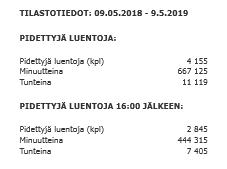 12.11.2019
Verkko-opiskelijan tukipalvelut
Vastaa kyselyyn:Millaisia tukipalveluja teidän korkeakoulussanne on tarjolla verkko-opiskelijoille?
M. Joshi, M Pilli-Sihvola, A-L Immonen, O Valkki, L Mäkinen, K Mäenpää, P Könni, T Rautiainen
11/12/2019
Tulossa
eAMK koontijulkaisu: Verkkotutkintojen yhteisiä toimintatapoja
eAMK päätösseminaari, session 17.1. klo 9:45-10-30 Verkkotutkintojen yhteisiä toimintatapoja -työpaja

eAMK Verkkotutkinnot-työryhmä jatkaa verkkotutkintojen suunnittelu- ja kehitystyötä kevätkaudella 2020, stay tuned for more!
11/12/2019
M. Joshi, M Pilli-Sihvola, A-L Immonen, O Valkki, L Mäkinen, K Mäenpää, P Könni, T Rautiainen
Jatketaan keskustelua linjoilla…
Tervetuloa mukaan 
Verkkotutkinnot – Online Degrees
LinkedIn-ryhmään!
Ryhmä: https://www.linkedin.com/groups/12203143/ 
Lähetä liittymispyyntö, ryhmä on suljettu. 
Keskustelua voidaan käydä sekä suomeksi että englanniksi. 
Jaamme siellä myös tallenteet sekä muita vinkkejä ja kokemuksia. 

Tervetuloa mukaan!
11/12/2019
M. Joshi, M Pilli-Sihvola, A-L Immonen, O Valkki, L Mäkinen, K Mäenpää, P Könni, T Rautiainen
Onnistuneita hetkiä 
verkkotutkinto-opintoihin!
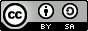 Tämä teos on lisensoitu Creative Commons Nimeä- JaaSamoin 4.0 Kansainvälinen -lisenssillä. http://creativecommons.org/licenses/by-sa/4.0/
11/12/2019
M. Joshi, M Pilli-Sihvola, A-L Immonen, O Valkki, L Mäkinen, K Mäenpää, P Könni, T Rautiainen